KIỂM TRA BÀI CŨ :
Viết bảng con :
- mát rượi
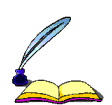 - cưỡi ngựa
- gửi thư
BÀI MỚI :
GIỚI THIỆU BÀI :
1 . Nghe - viết đúng đoạn 3 trong bài “Đôi bạn  ” 
   2 . Làm đúng bài tập phân biệt dấu hỏi /dấu ngã
Chính tả ( nghe - viết )
Đôi bạn
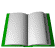 Tập 1
TRANG 132
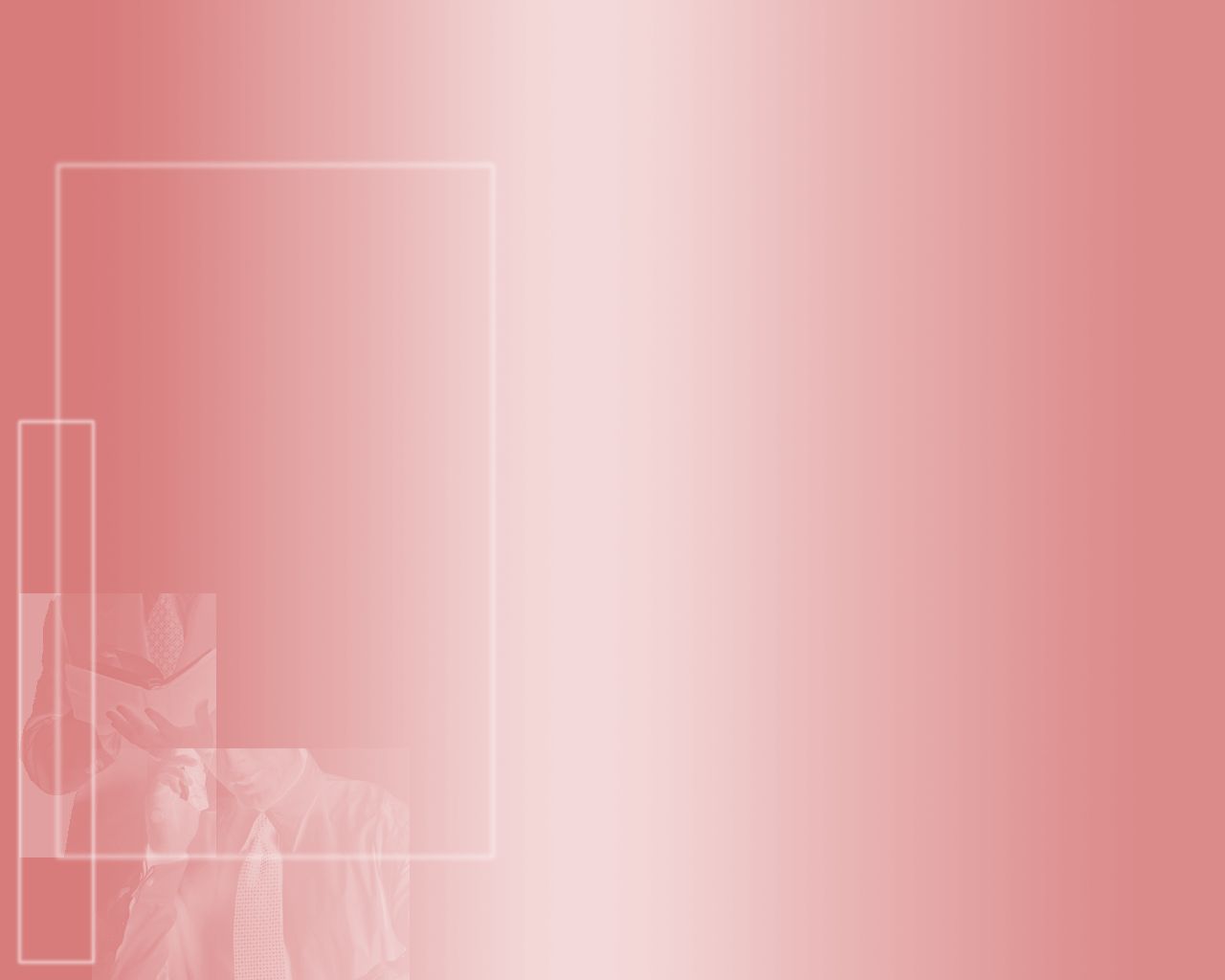 Nhận xét bài viết :
-Đoạn viết gồm có mấy câu ?
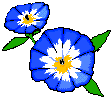 Trả lời : 6 câu
-Trong bài những chữ nào được viết hoa ?
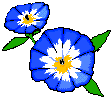 Trả lời : Những chữ đầu đoạn văn , sau dấu chấm ,tên riêng chỉ người
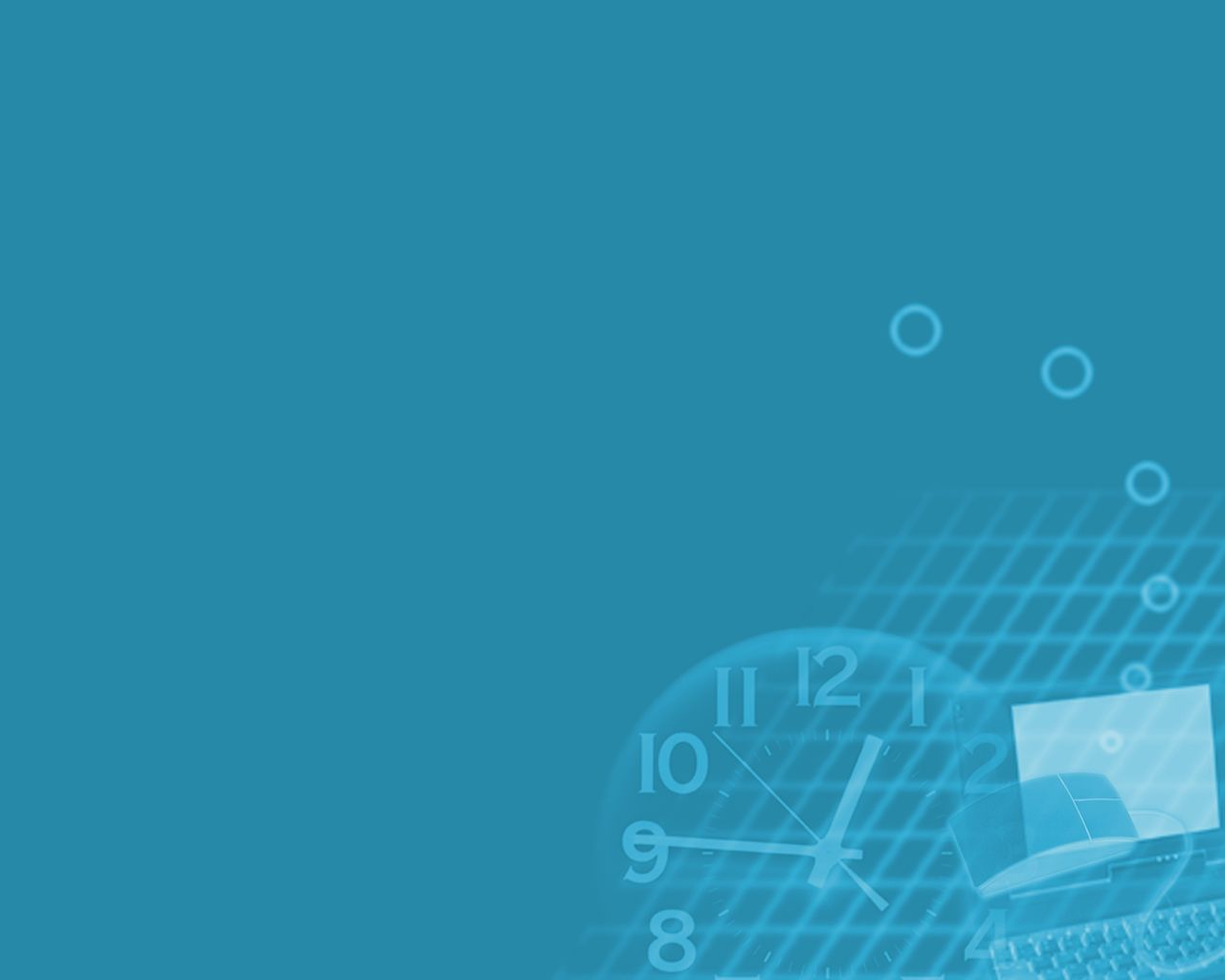 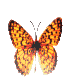 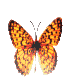 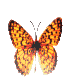 Đọc phân tích từ viết dễ sai :
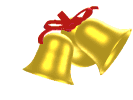 - xảy ra
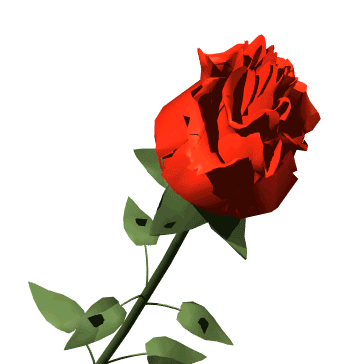 - sẵn lòng
- cứu người
- ngần ngại
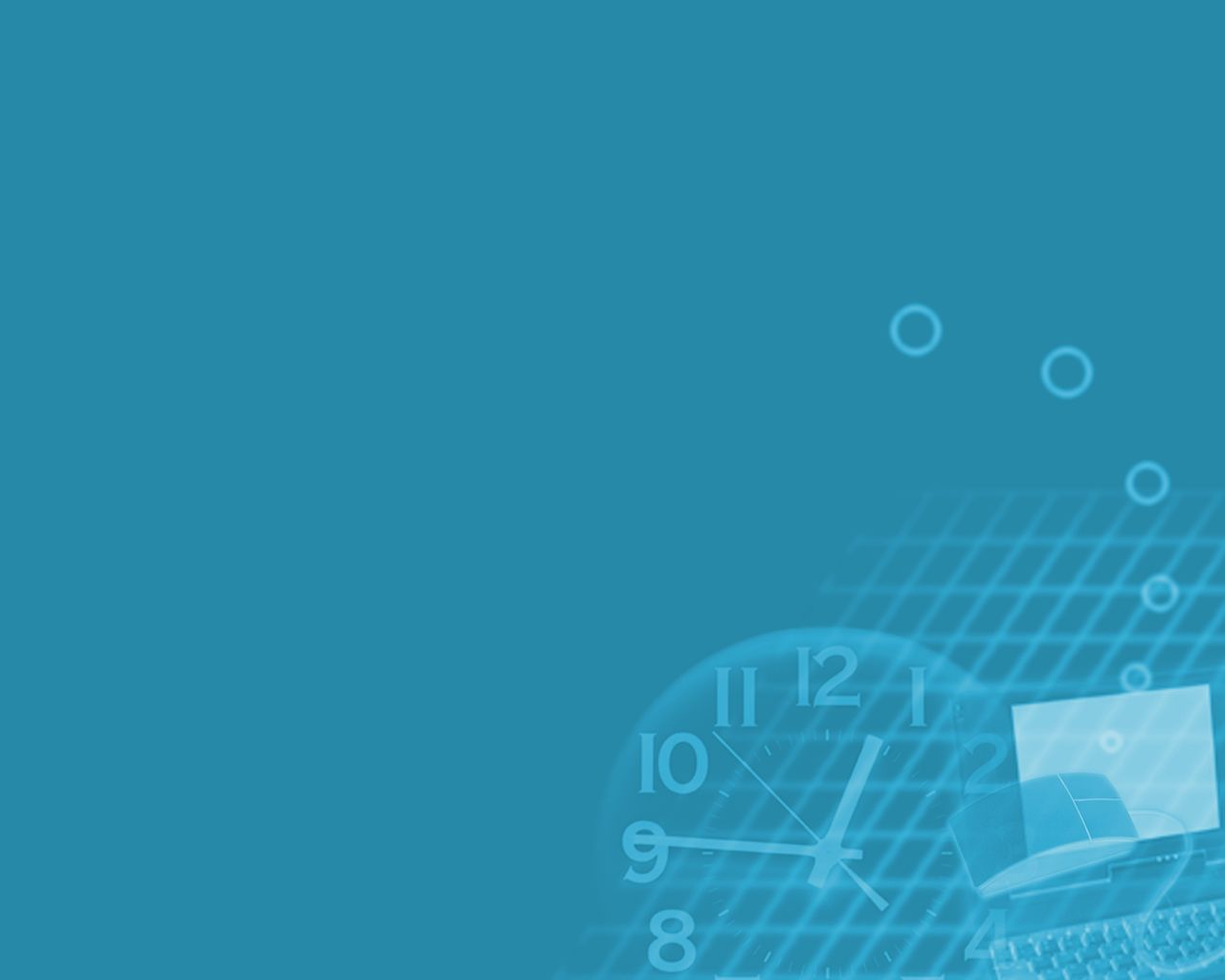 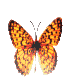 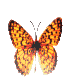 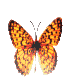 Hướng dẫn viết bảng con :
- xảy ra
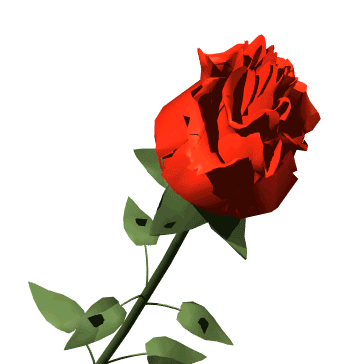 - cứu người
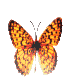 - sẵn lòng
- ngần ngại
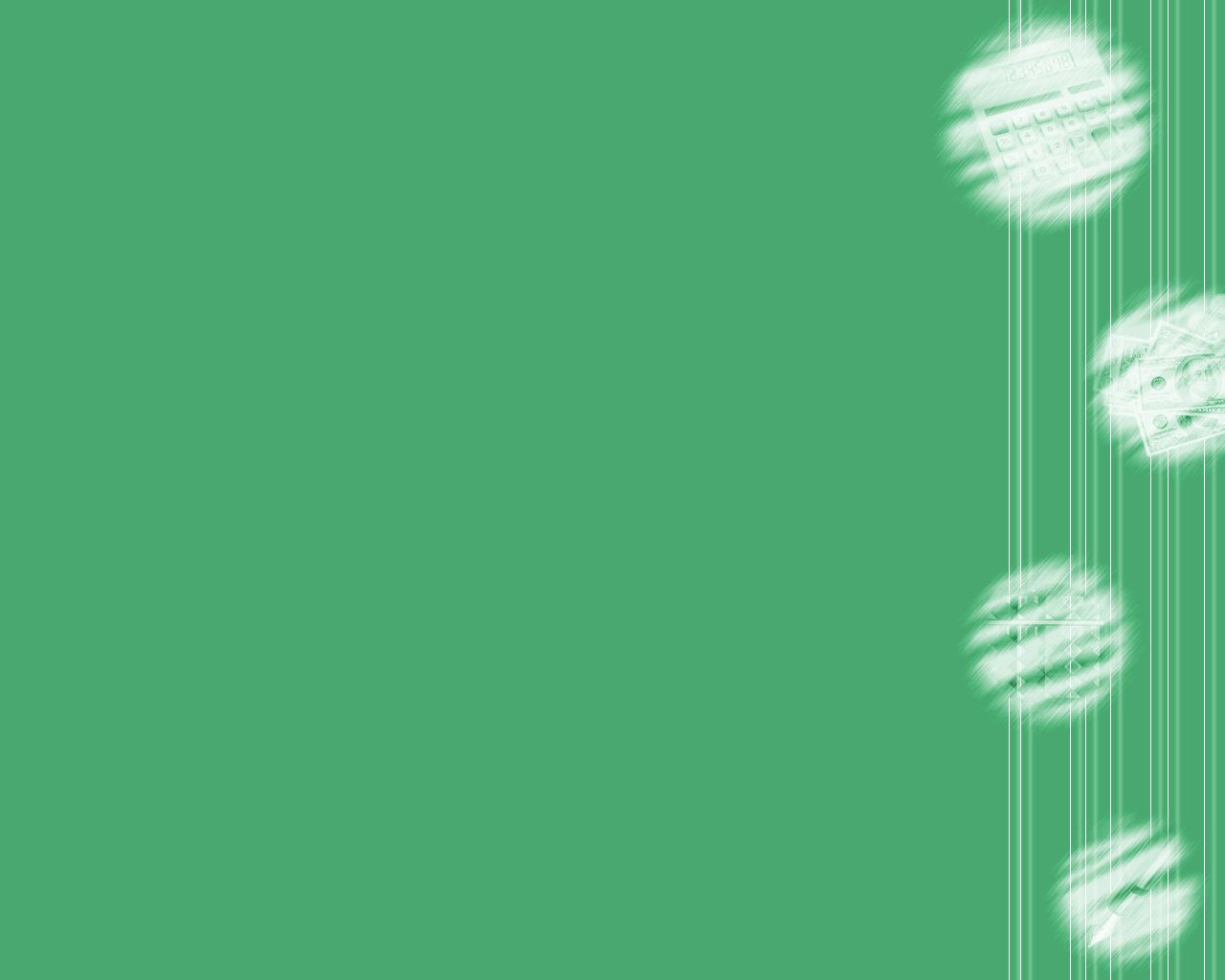 *HS NGHE VIẾT CHÍNH TẢ
LƯU Ý :
- Ngồi ngay ngắn ,lưng thẳng
- Chữ đầu câu , sau dấu chấm và tên riêng phải viết hoa .
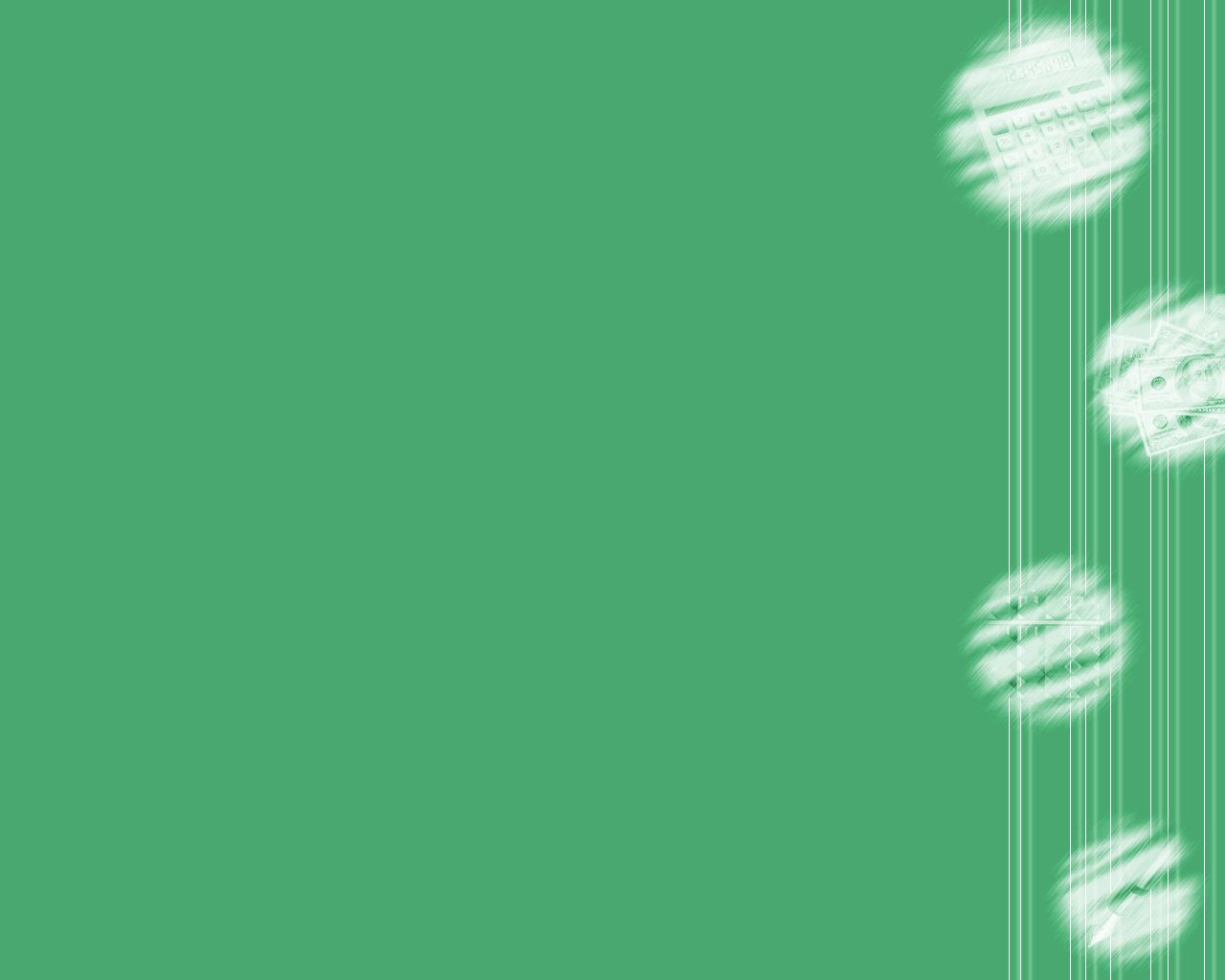 * ĐỌC CHO HS DÒ LẠI BÀI
Hướng dẫn học sinh cách soát lỗi
LƯU Ý :
- Viết hoa tùy tiện
nữa lỗi
- Sai dấu trừ nữa lỗi
- Sai âm , vần
1 lỗi
- Thiếu chữ
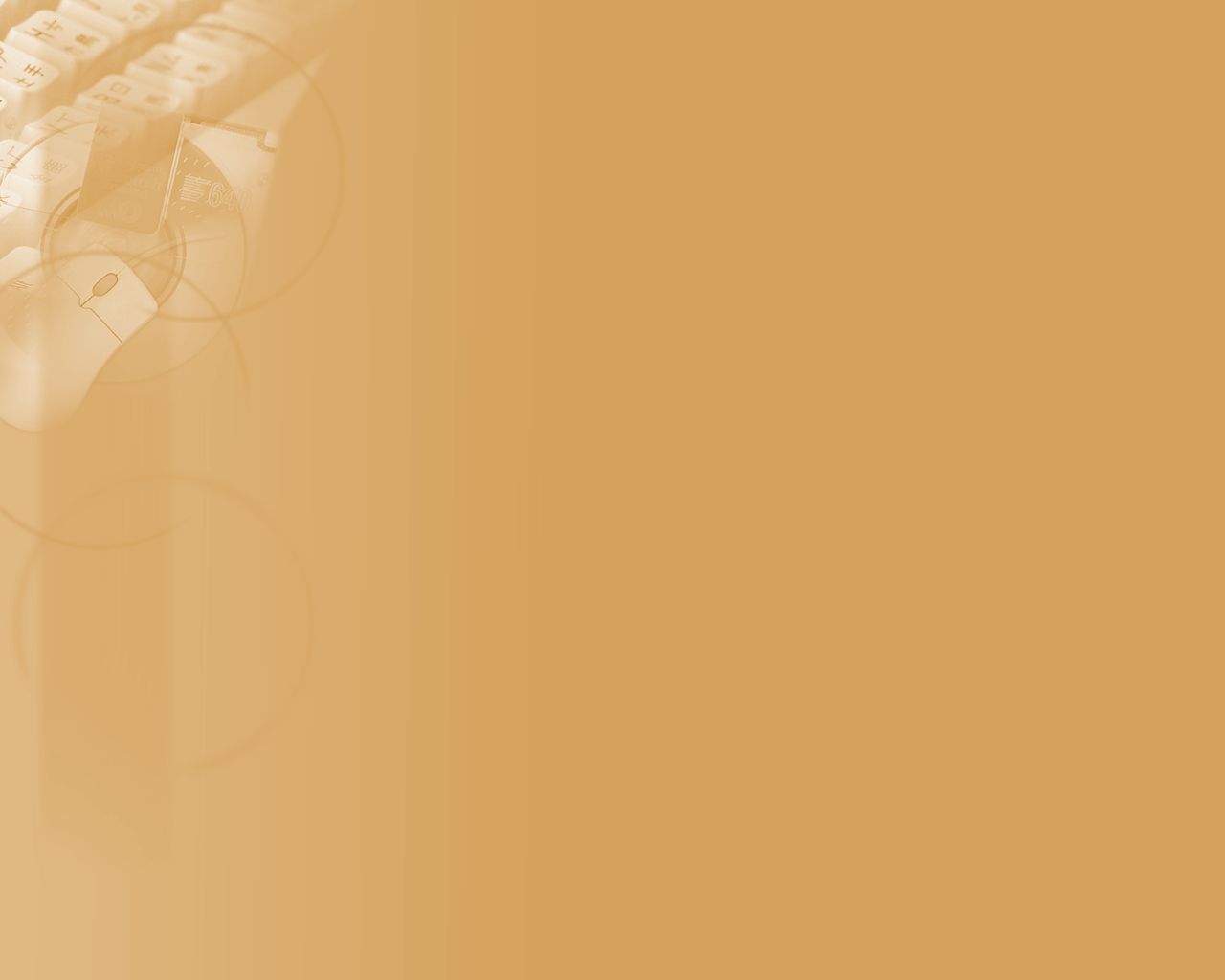 CHẤM , CHỮA BÀI :
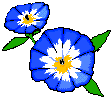 Chấm một số bài , nhận xét
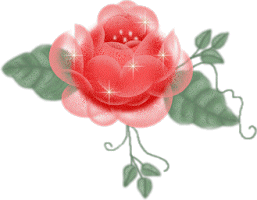 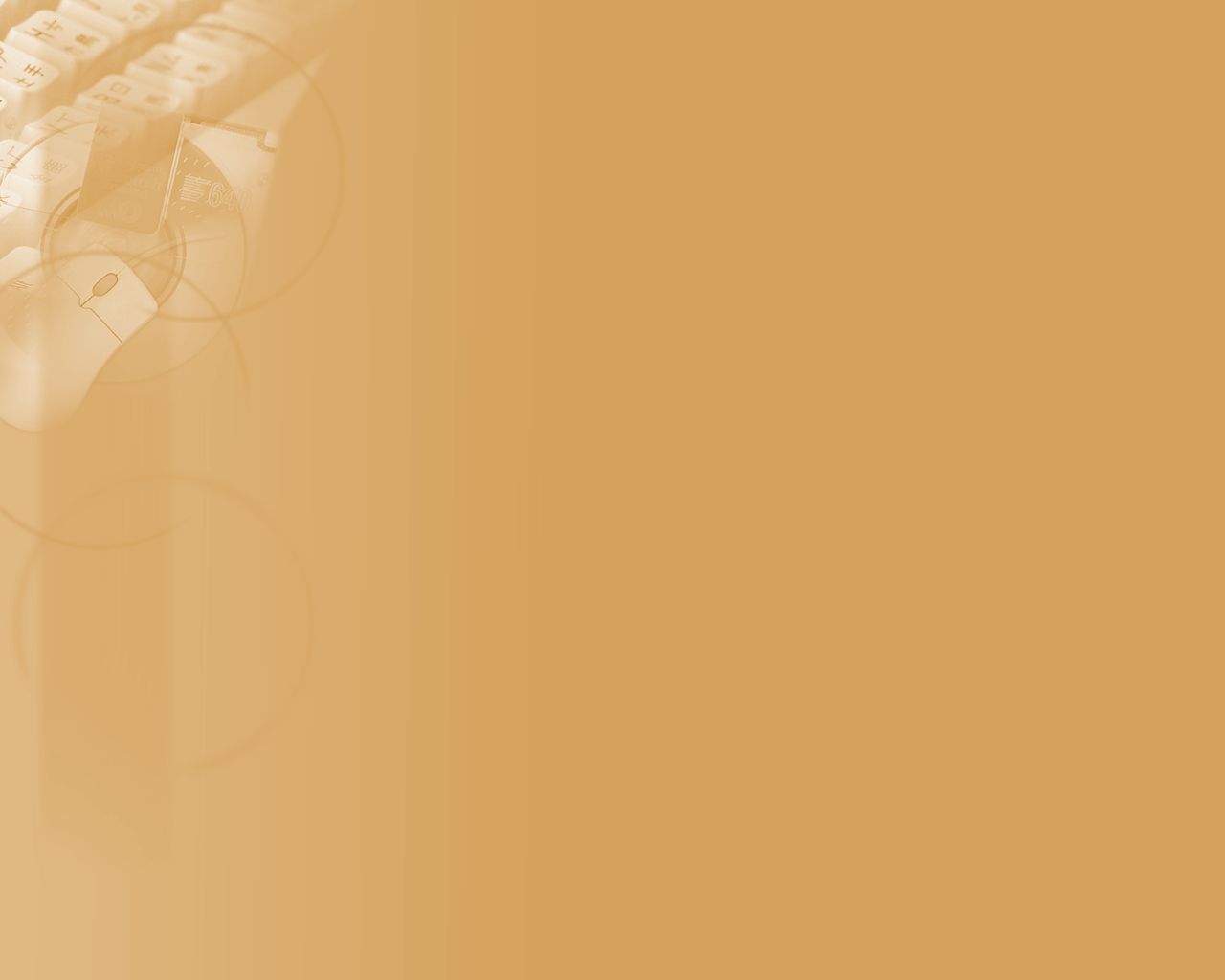 HƯỚNG DẪN LÀM BÀI TẬP :
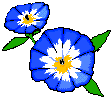 Bài tập :( 2b ) Em chọn từ nào trong ngoặc đơn để điền vào chỗ trống ?
bảo
- ( bão , bảo ) : Mọi người …  nhau dọn dẹp đường làng sau cơn ….
 ( vẽ , vẻ ) : Em  … mấy bạn … mặt tươi vui đang trò chuyện .            
- ( sữa , sửa ) : Mẹ cho em bé uống  …  rồi … soạn đi làm .
bão
vẽ
vẻ
sửa
sữa
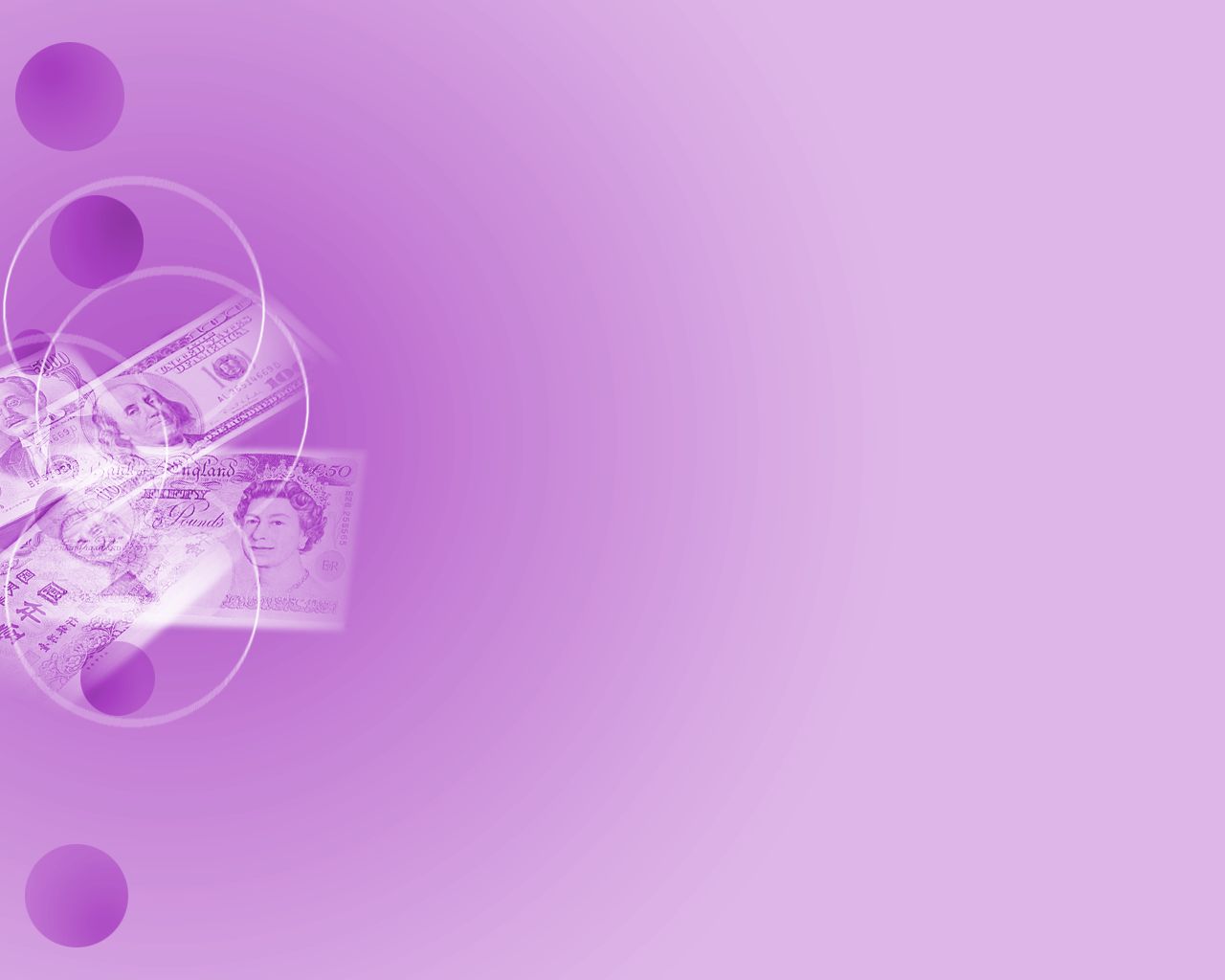 CỦNG CỐ,DẶN DÒ :
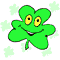 - Những em viết sai chính tả về nhà phải viết lại bài cho đúng .